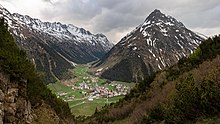 Arbeitsjahr eines Bergbauern
"Dieses Foto" von Unbekannter Autor ist lizenziert gemäß CC BY-SA
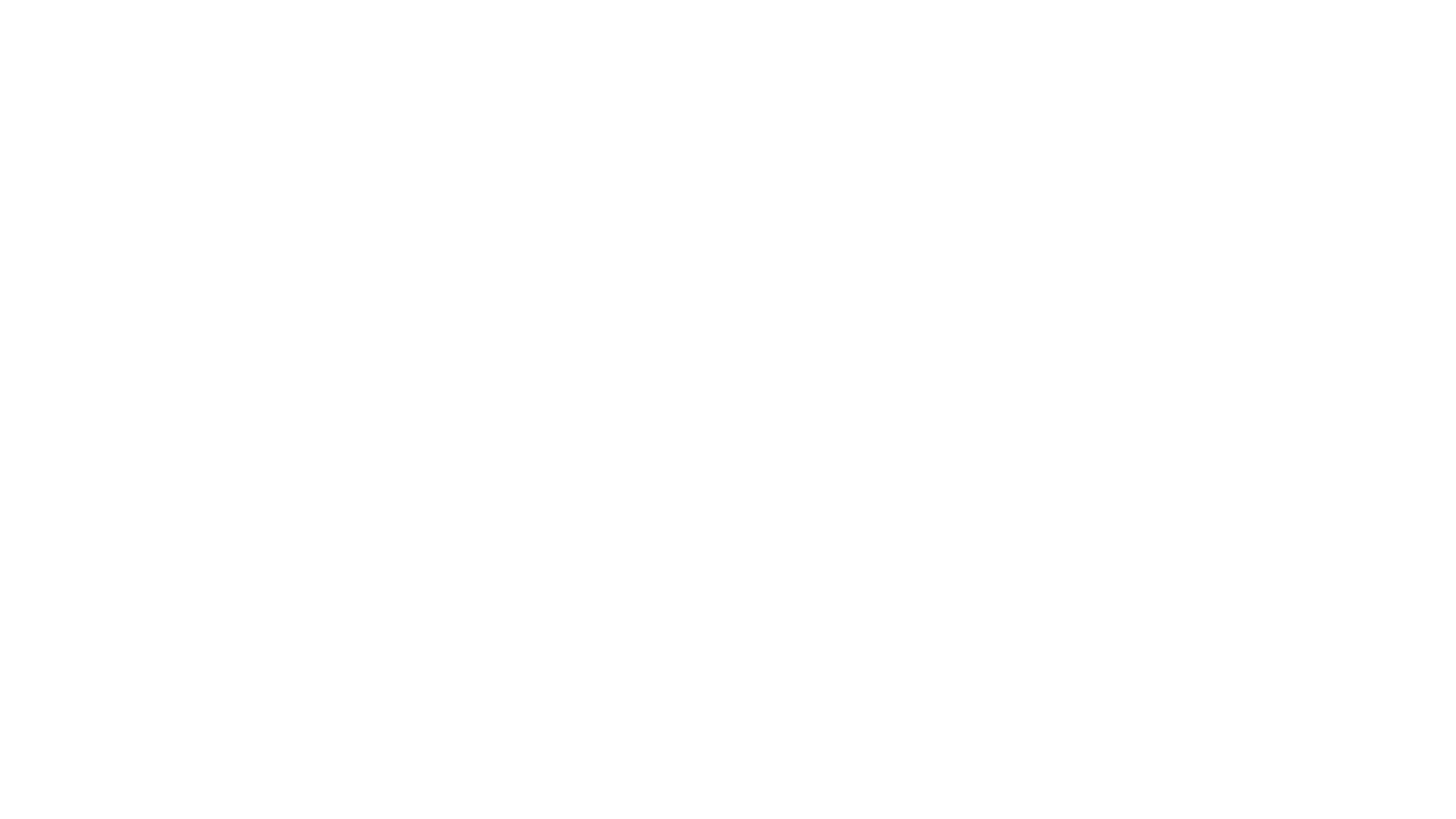 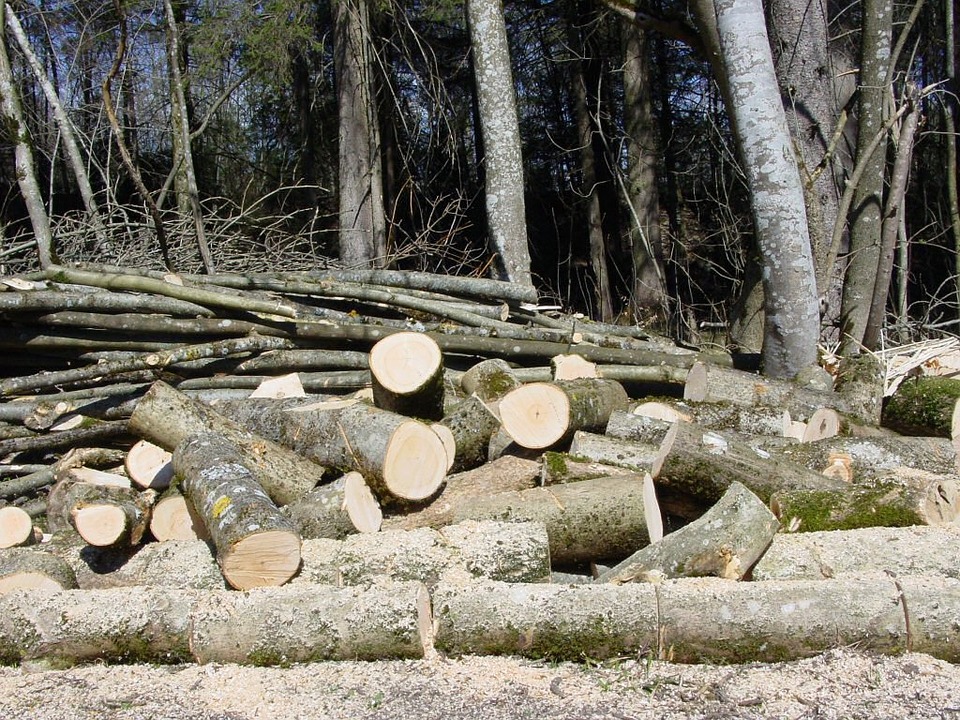 Mitte Oktober- Anfang Juni
Talhof: Vieh wird in den Ställen versorgt   (Füttern, Melken, Stall sauber machen)
Höhenstufe: Tal bis ca. 1000m 
Waldarbeiten (Holzfällen)
Frühjahr: Düngen und Reparaturen auf den Almen
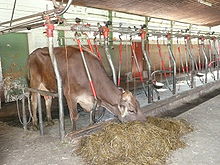 "Dieses Foto" von Unbekannter Autor ist lizenziert gemäß CC BY-SA
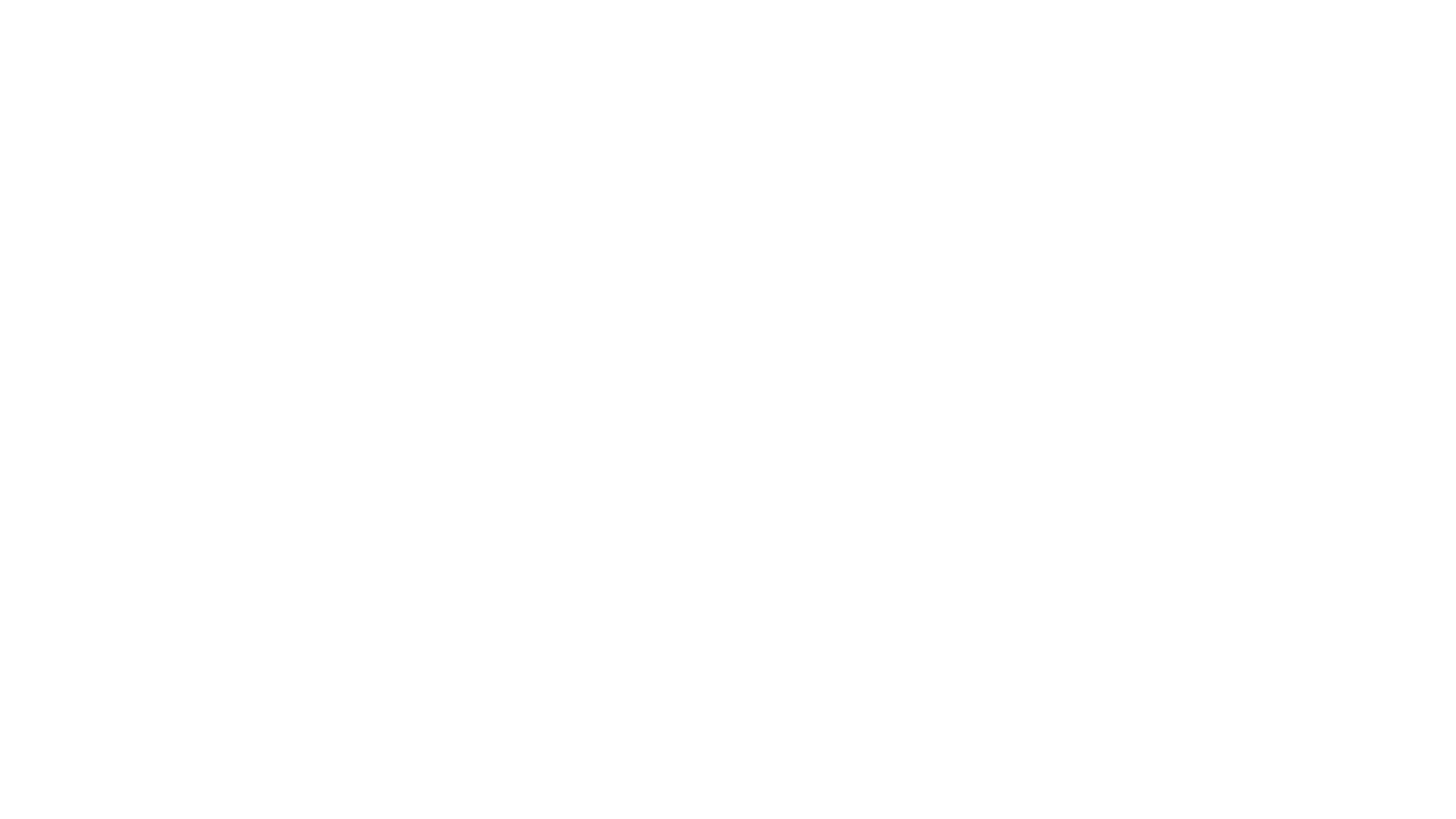 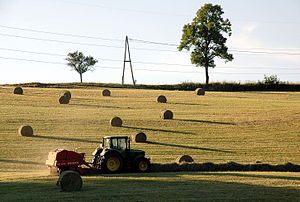 Anfang Juni – Mitte Juli
Tal: 1.Heuernte 
Voralm: Weiden des Milchviehs und des Jungviehs, melken des Milchviehs
Mischwaldgrenze ca. 1000-1500m
Milchtransport ins Tal
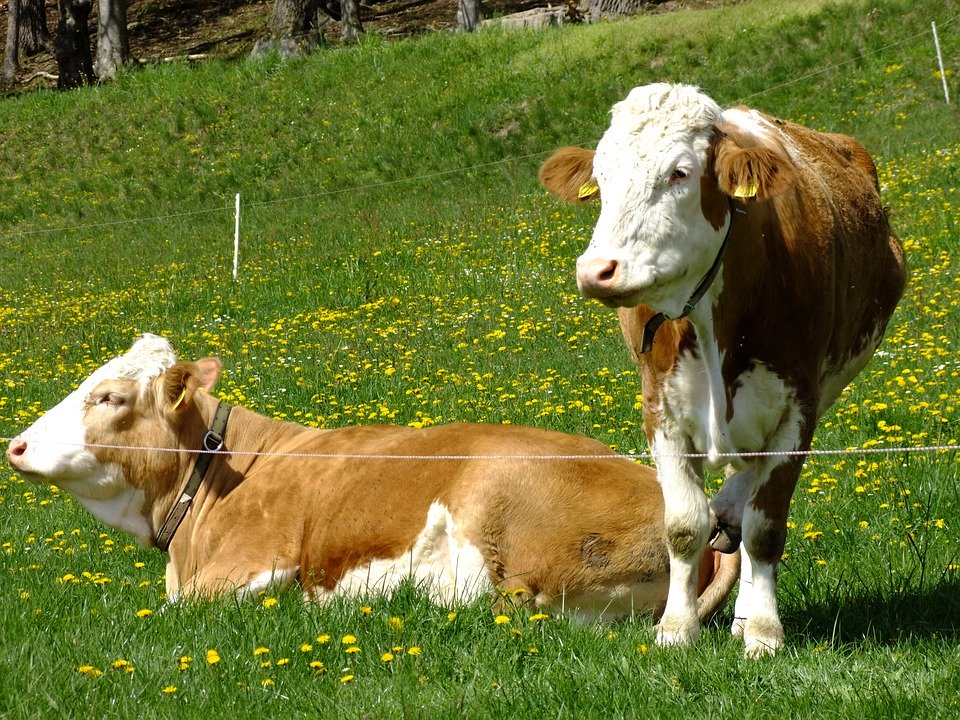 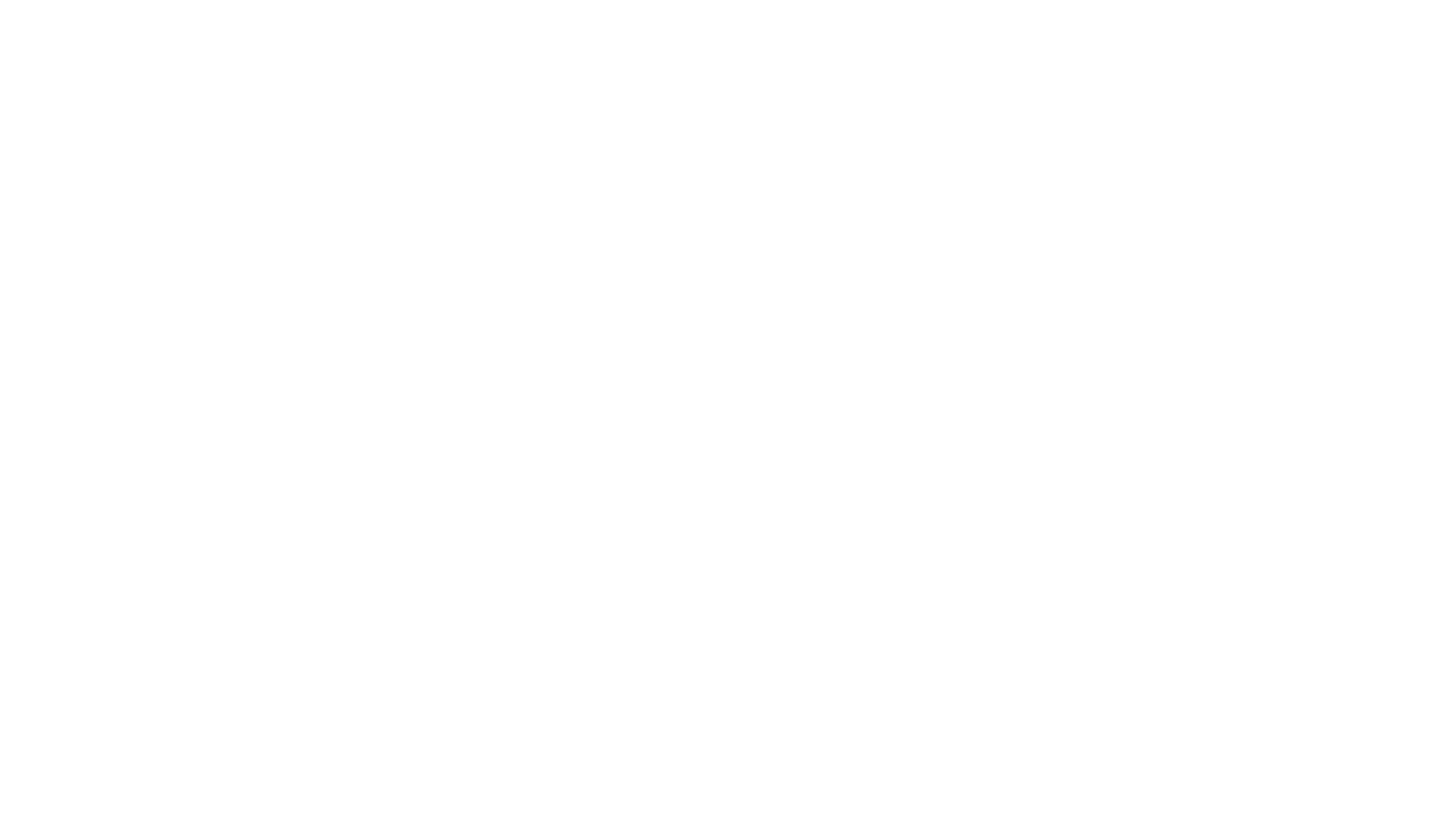 Mitte Juli – Mitte September
Tal: 2. Heuernte
Voralm: Weiden und Melken des Milchviehs
Verarbeitung der Milch zu Käse
Hochalm: Weiden des Jungviehs
Höhenstufe: Waldgrenze über 1700m
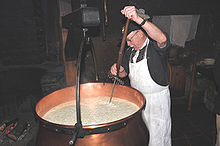 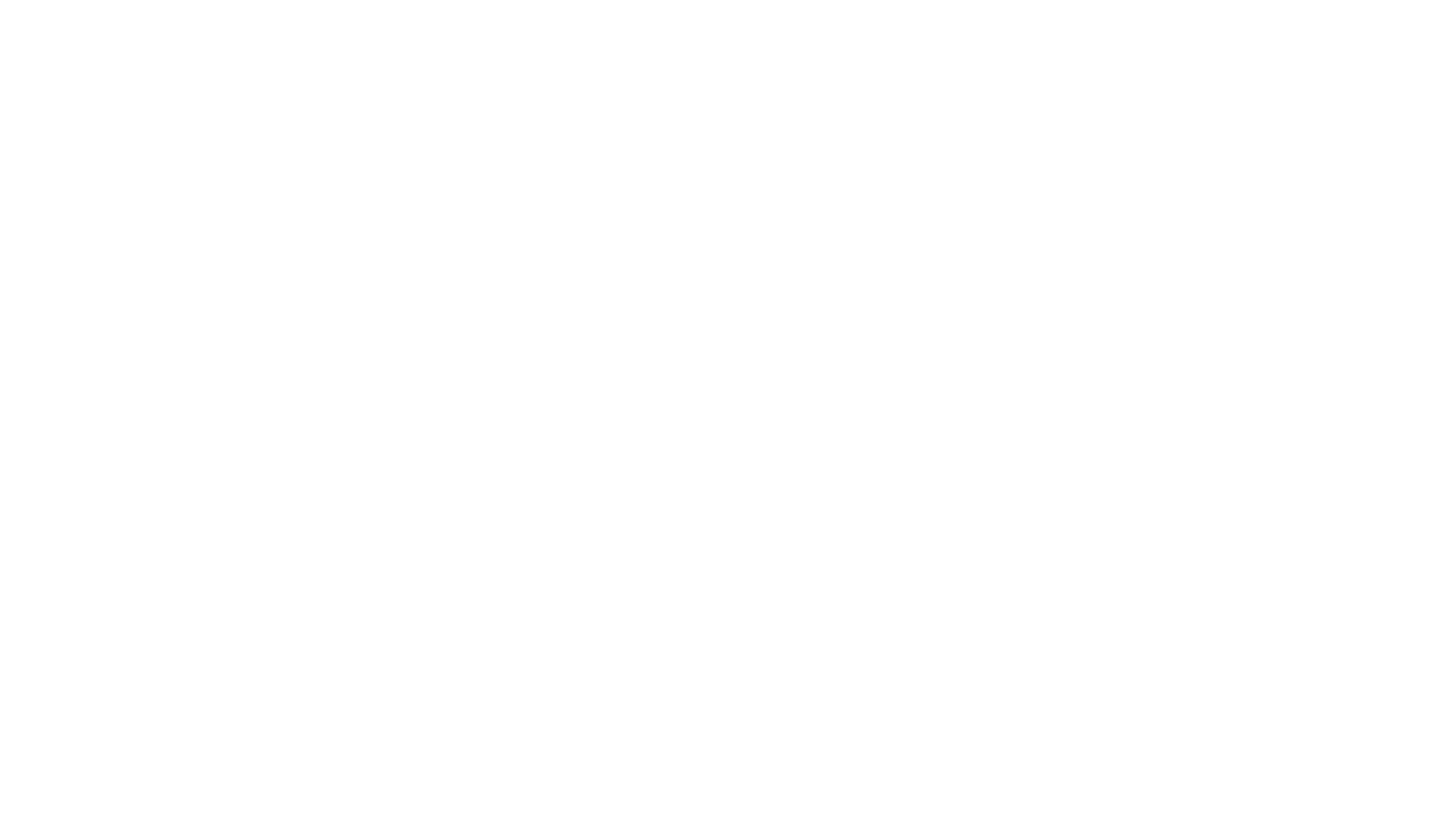 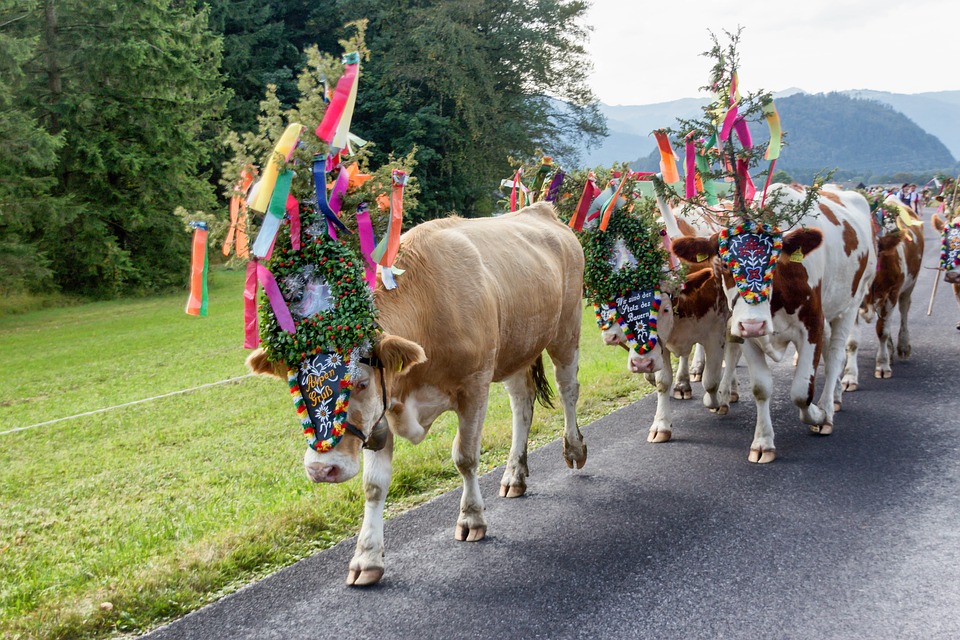 Mitte September – Mitte Oktober
Treiben des Jungviehs von der Hochalm zur Voralm
Almabtrieb: Gesamtes Vieh zum Talhof
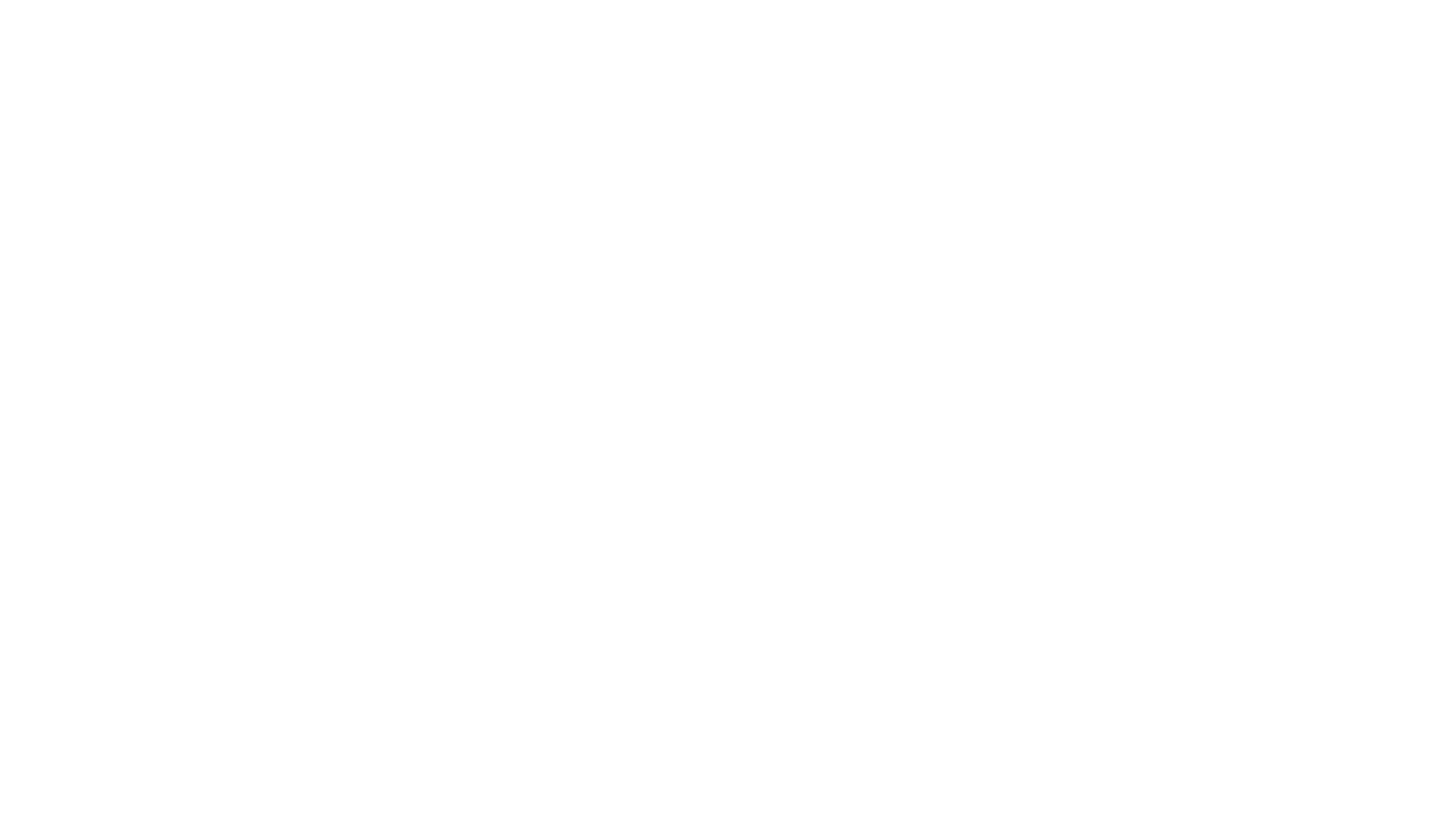 Höhenstufen
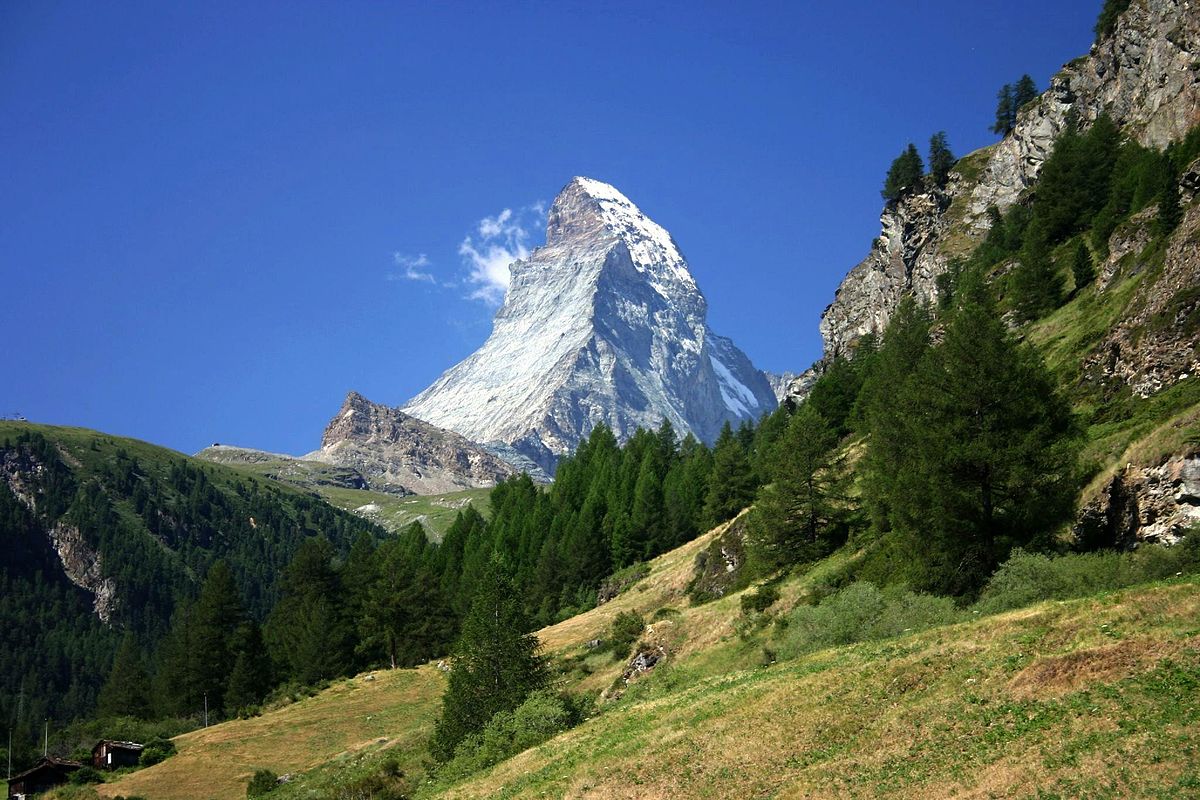 Mischwald bis 1300m
Nadelwald bis 1700m
 Waldgrenze
Matten mit Krummholz 
1900m Baumgrenze
Fels bis 2500m
Eis (Gletscher) 
2500m Schneegrenze
"Dieses Foto" von Unbekannter Autor ist lizenziert gemäß CC BY-SA